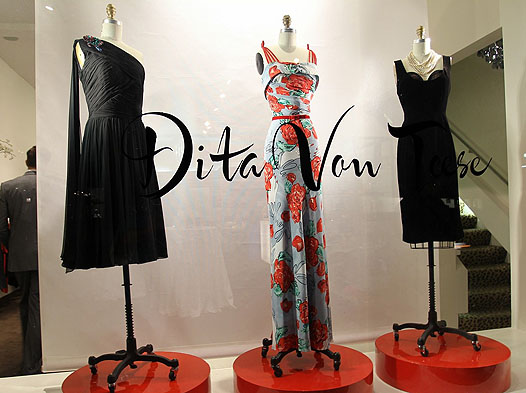 Моделирование
Автор: Калинкина Н.М. учитель технологии высшей квалификационной  категории.
МАОУ «Давыдовская гимназия», Орехово-Зуевский муниципальный район,
Московская область.
Моделирование
- это процесс  изменения чертежа выкройки  в соответствии с выбранной моделью. Это творческий процесс создания одежды, новой по фасону и отделке.
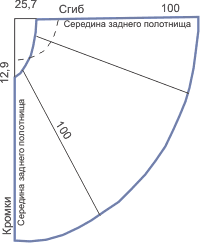 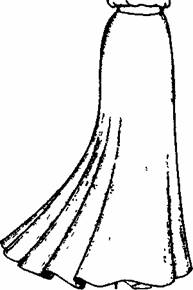 Юбка-клеш "полусолнце", 
     длинная, со шлейфом
Моделирование 
длинной, расклешенной книзу юбки.
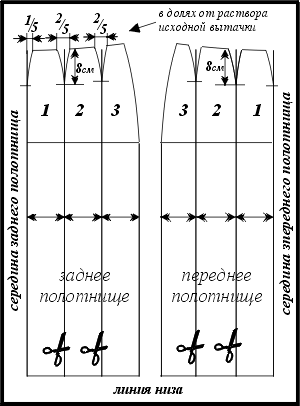 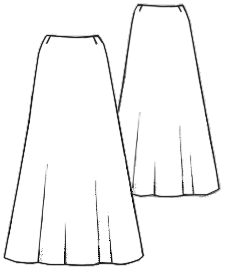 Процесс моделирования состоит  из 2-х частей
1. Изучение и анализ 
        эскиза модели.
2. Изменение форм деталей изделия.
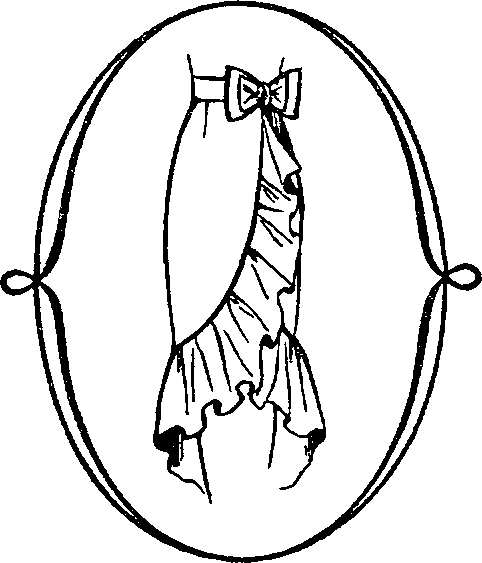 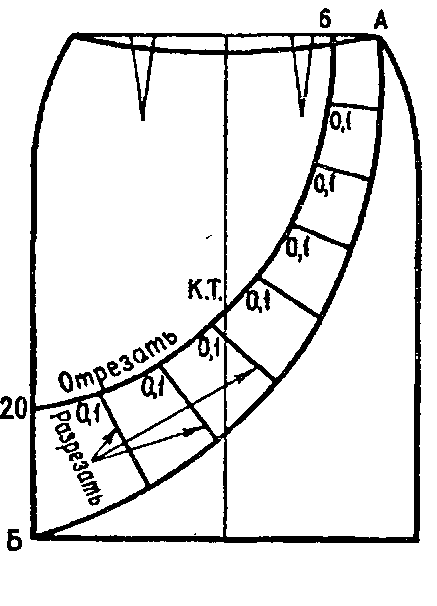 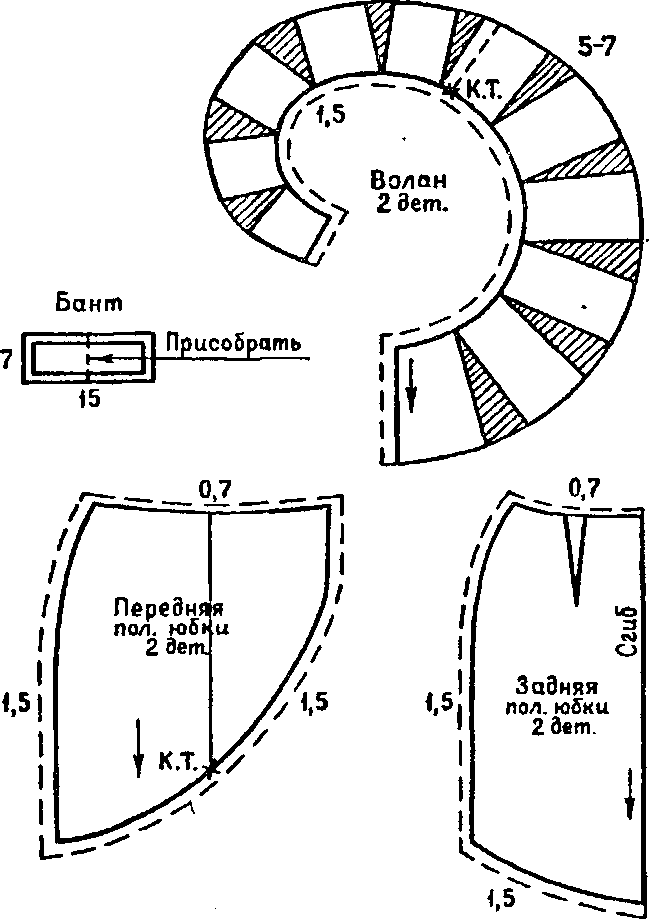 Нарядная юбка с запахом и   воланом.
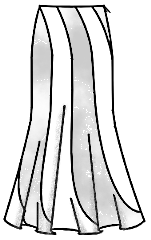 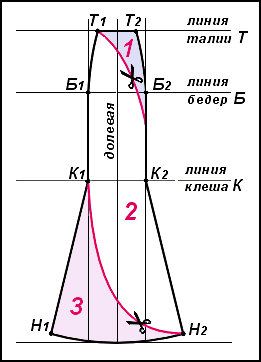 Моделирование

    



   Художественное                               Техническое                

          Эскиз модели                                 Чертёж модели изделия по эскизу

     
       
  Художники-модельеры                           Художники-конструкторы
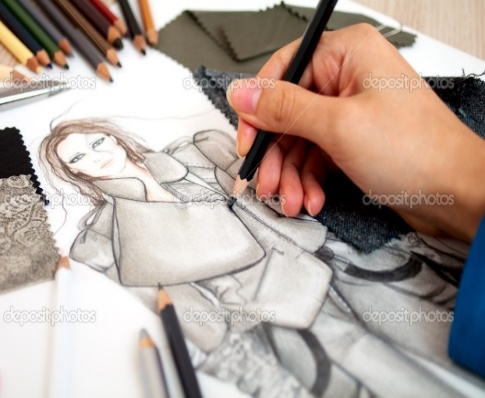 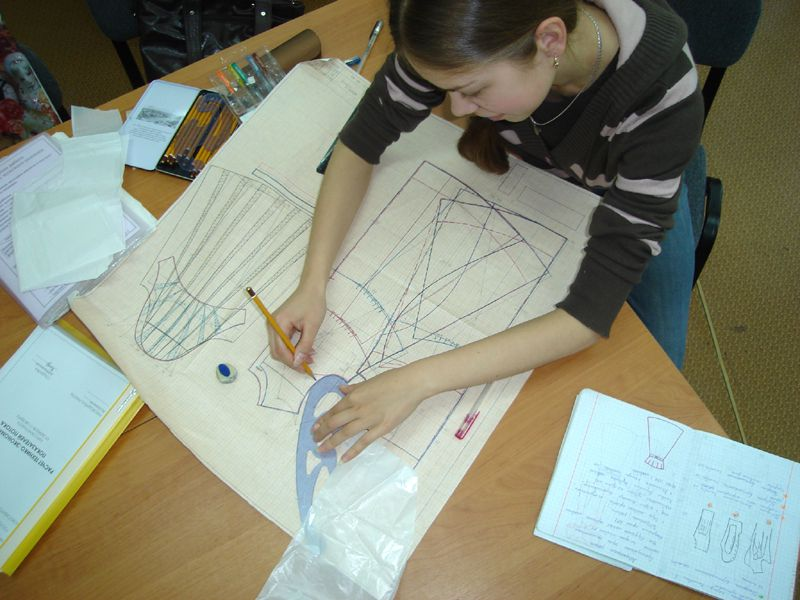 Способы моделирования
Изменение геометрических  размеров и форм 
                        отдельных   деталей юбки.

2.Деление юбки на части, как в лоскутном шитье.

3. Применение художественной отделки, 
                                                                моделирование цветом.

При разработке новой модели  
можно применять  сразу несколько способов моделирования
1. Изменение геометрических  размеров и форм          отдельных   деталей    изделия
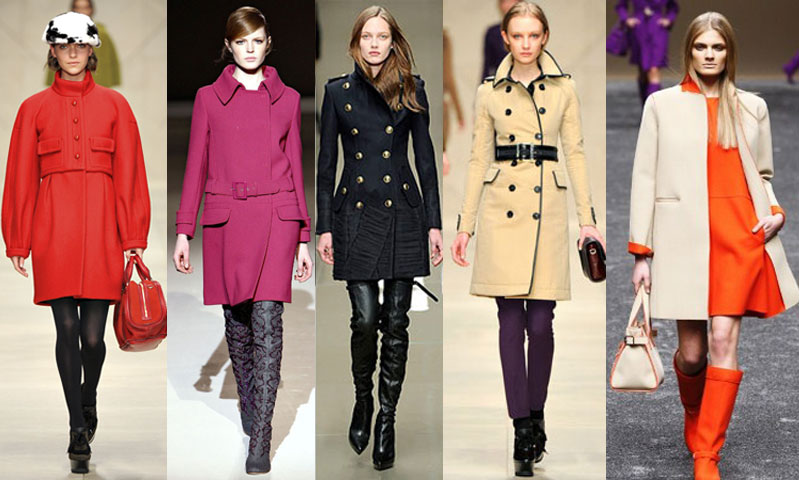 2. Моделирование  изделия делением  на части как  в лоскутном шитье
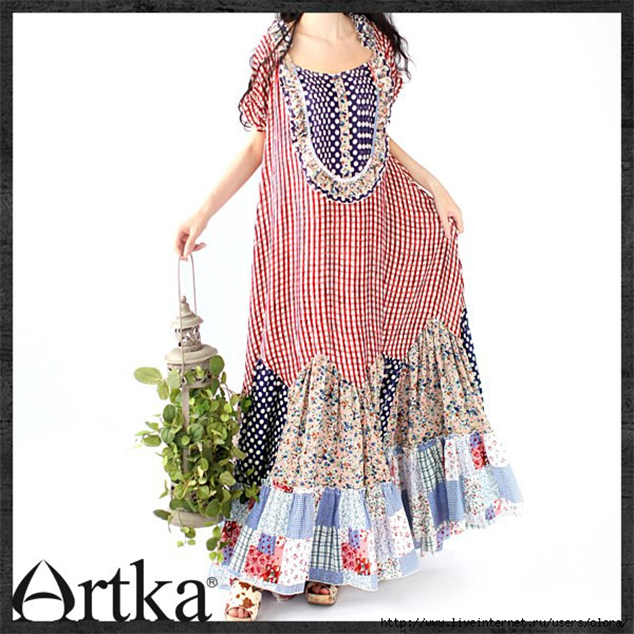 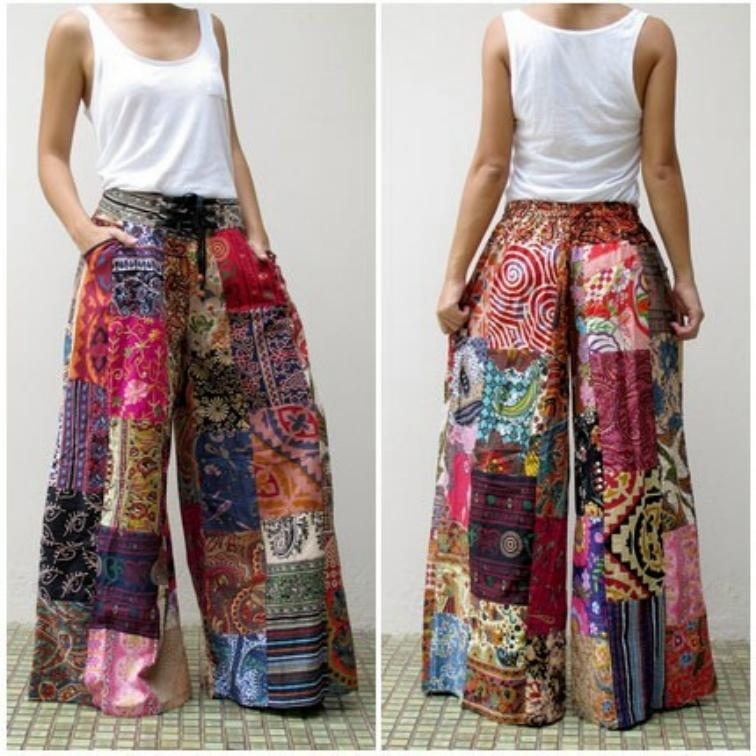 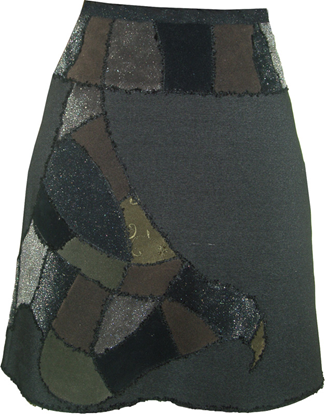 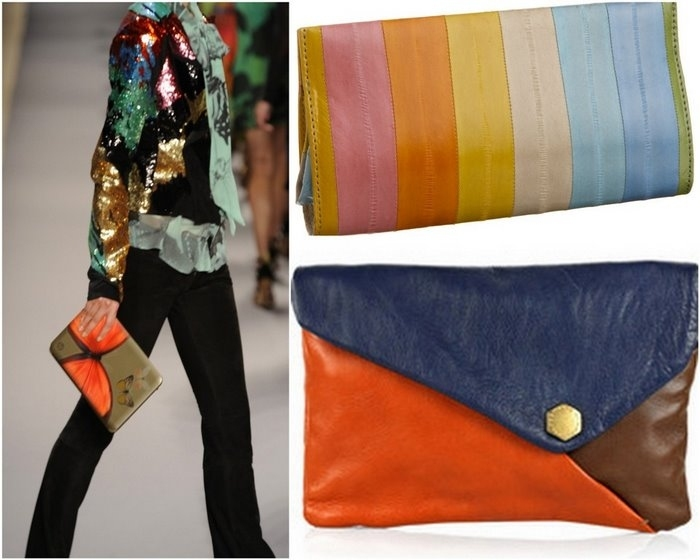 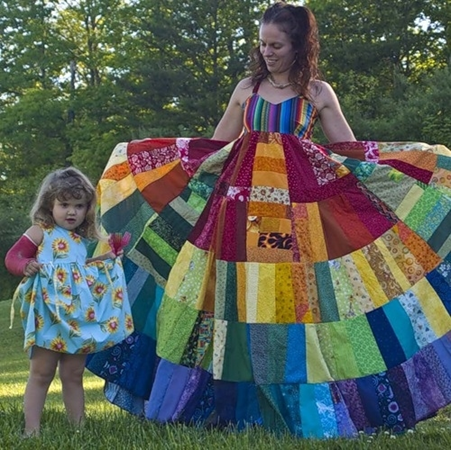 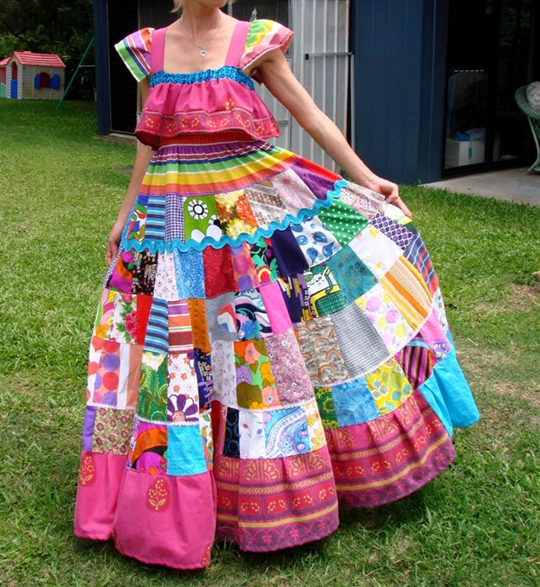 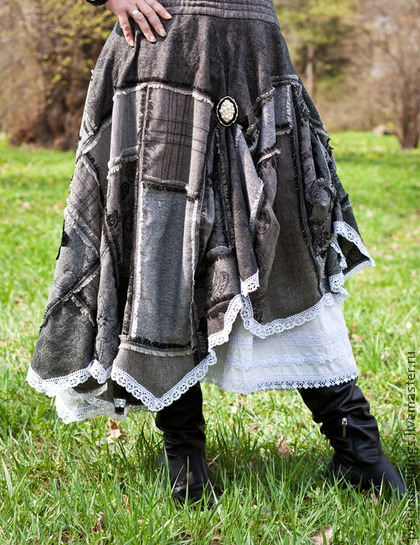 3. Моделирование цветом
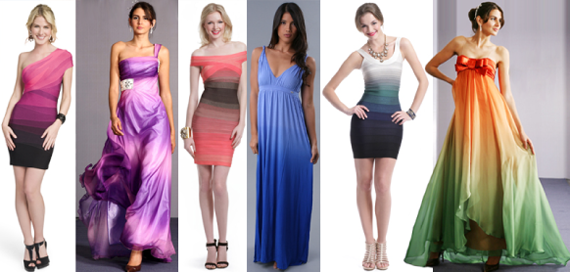 3.Моделирование изделия художественной  отделкой
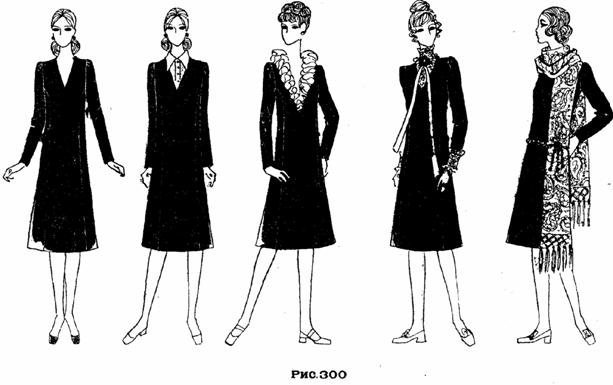 Определите способы моделирования
1.Изменение геометрических
размеров  и  форм отдельных   деталей изделия.
                                                          
2.Деление изделия  на части как в лоскутном шитье.

3. Применение художественной отделки, моделирование цветом. 

4. Применение  сразу нескольких способов моделирования.
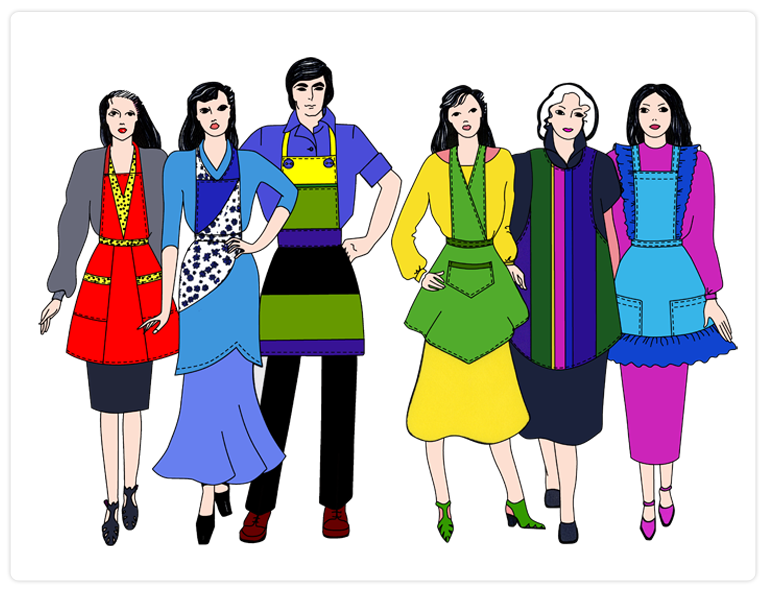 Определите способы моделирования
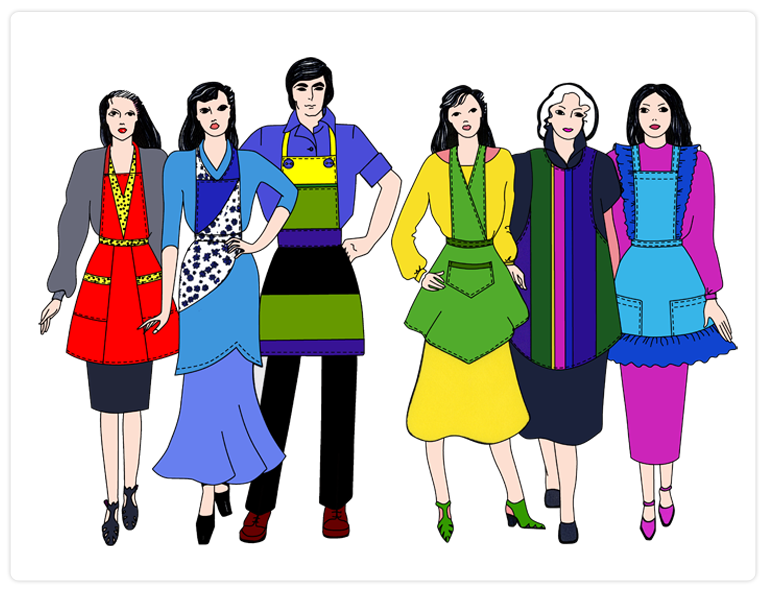 1.Изменение геометрических
размеров  и  форм отдельных   деталей изделия.
                                                          
2.Деление изделия  на части, как в лоскутном шитье.

3. Применение художественной отделки, моделирование цветом. 

4. Применение  сразу нескольких  способов моделирования.
Определите  способы моделирования
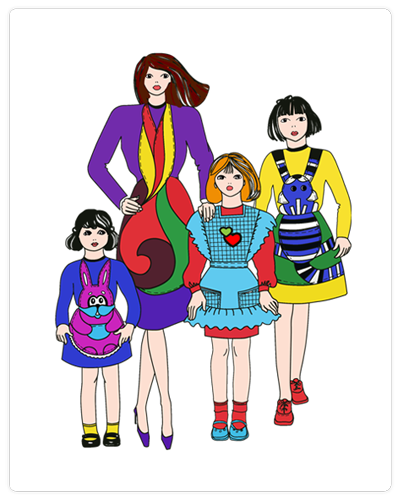 1.Изменение геометрических
размеров  и  форм отдельных   деталей изделия.
                                                          
2.Деление изделия на части как в лоскутном шитье.

3. Применение художественной отделки, моделирование цветом. 

4. Применение  сразу нескольких способов моделирования.
Профессии, связанные с моделированием.
Художник-модельер   разрабатывает модели одежды.






Модельер-конструктор   воплощает идеи художника в чертежах и выкройках.
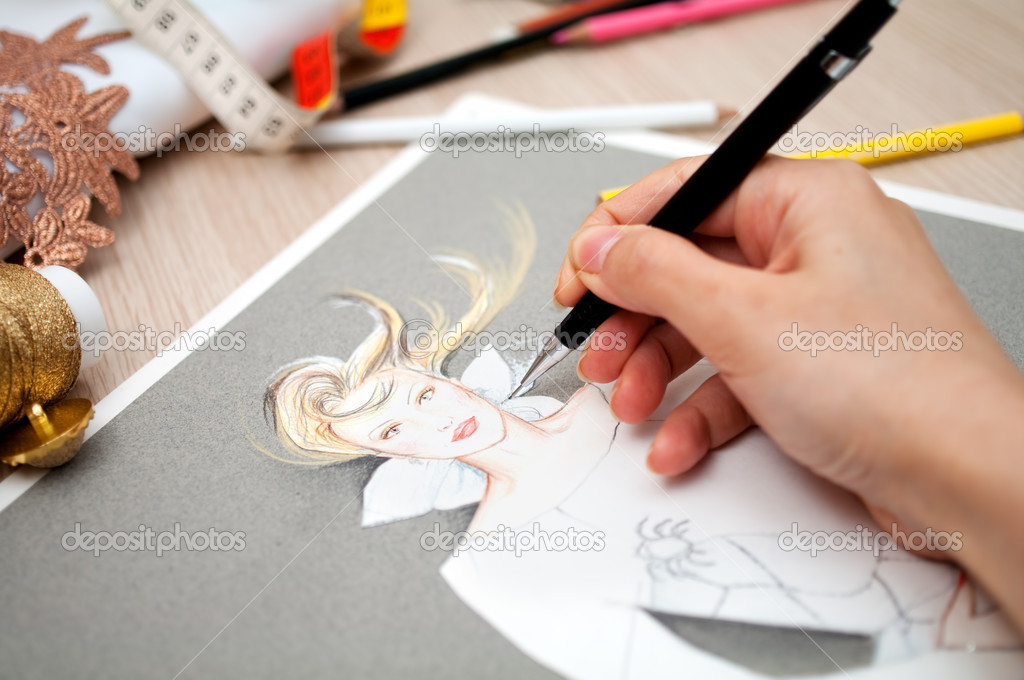 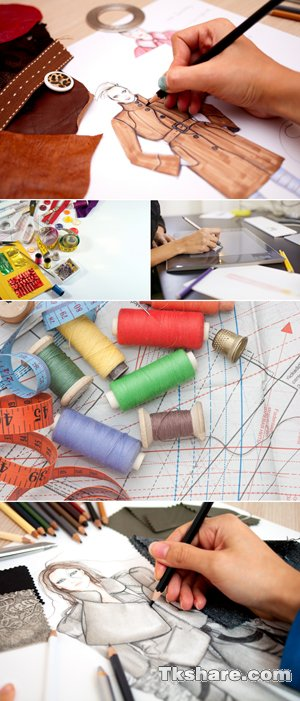 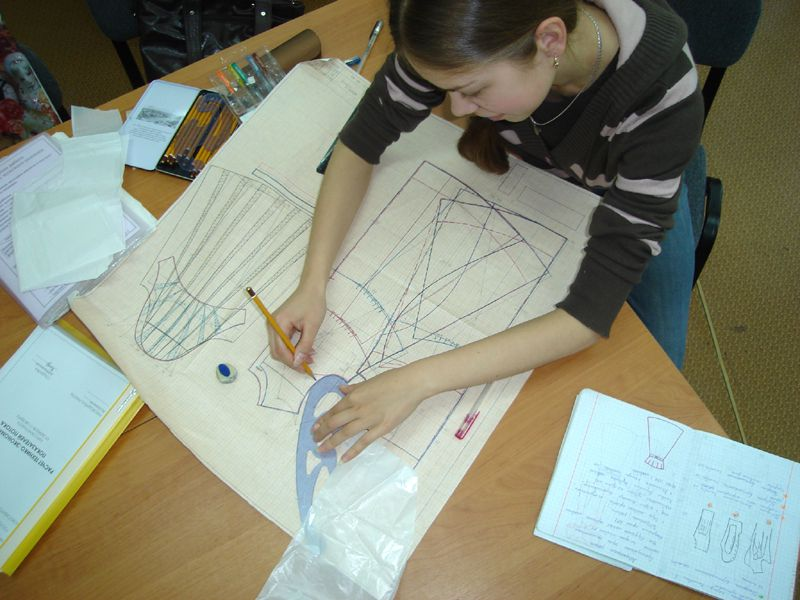 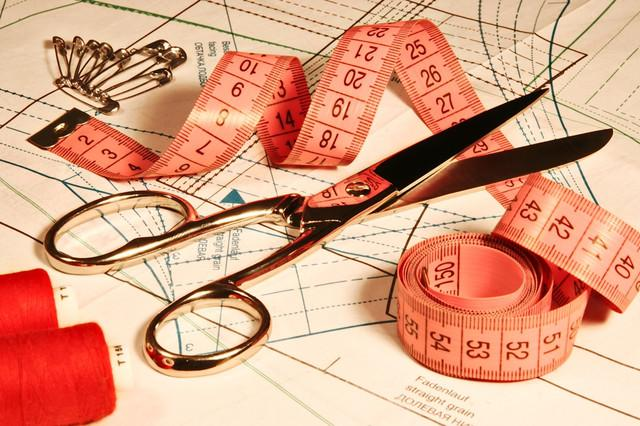 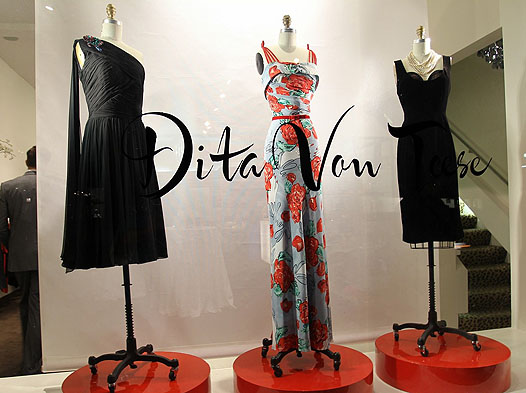 http://images.yandex.ru/yandsearch?source=wiz&fp=0&text=
www.fcior.edu.ru